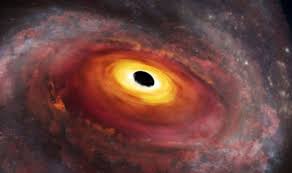 My Very Electric Mood Just Uttered Nureonic Cell